Al-Rasheed University Collage 
Computer Techniques Engineering Department
Third Class / Engineering Analysis
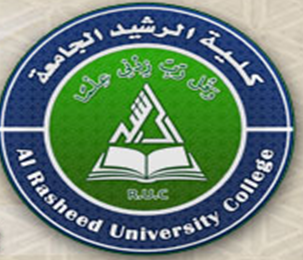 Inverse Laplace Transform (Part 1)
Lec.3
Roweda.M.Mohammed
Inverse Laplace Transforms
If                  then       is called the inverse Laplace transform of         and is denoted by:
Some inverse Laplace transform :
Some Properties of the Inverse Laplace Transform
Linearity:
First Shifting:
Second Shifting:
Inverse L.T. of Derivative:
Inverse L.T. of Integral:
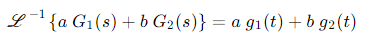 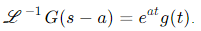 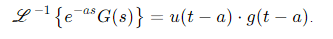 Example: Find inverse Laplace transform  of:
Solution: By using Linearity:
Partial Fraction
To find the inverse Laplace transform we use transform pairs along with partial fraction expansion:
	F(s) can be written as;
Where P(s) & Q(s) are polynomials in the Laplace variable, s.
	We assume the order of Q(s)  ≥ P(s), in order to be in proper form.  If F(s) is not in proper form we use long division and  divide Q(s) into P(s) until we get a remaining ratio of polynomials that are in proper form.
Partial Fraction
Obtain the inverse Laplace transforms of the following functions:
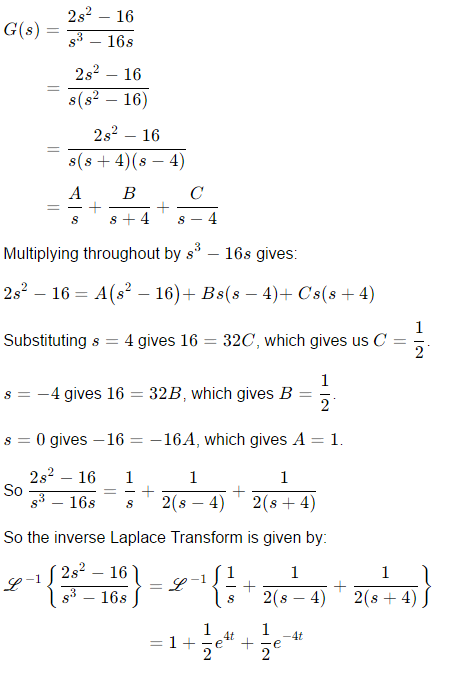 Partial Fraction
For the fraction shown below, the order of the numerator polynomial is not less than that of the denominator polynomial.
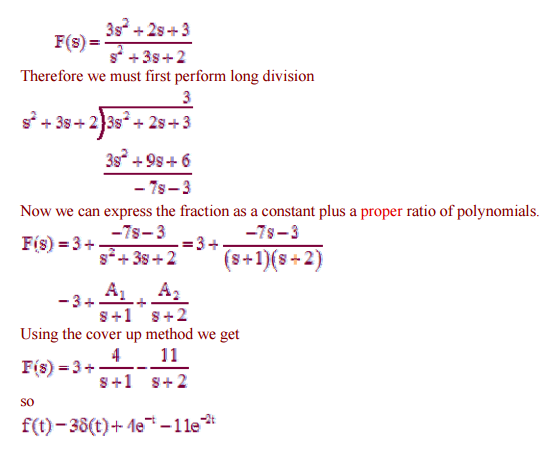